SCENARIO PLANNING
IT’S EASY TO GET THE FUTURE WRONG
We have a long history of it, in fact.
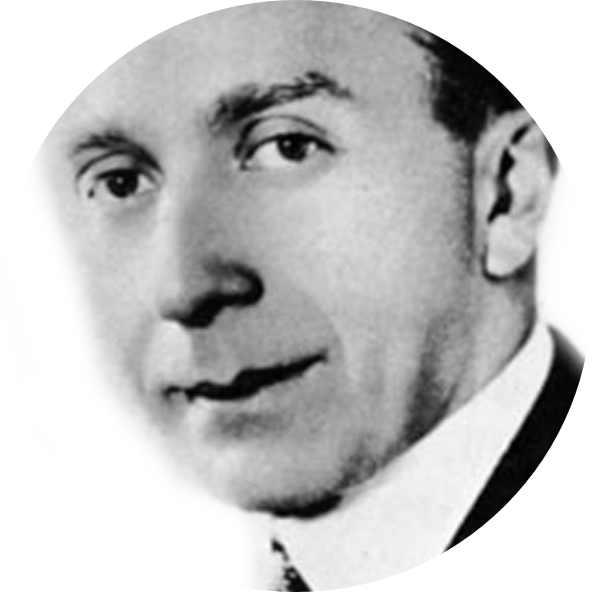 HARRY WARNER 1925
One of the Warner Brothers
“Who the hell wants
 to hear actors talk?”
[Speaker Notes: Then there’s Harry Warner.  In 1925 he doubted anyone would want to hear actors talk.  

Two years later, in October 1927, Warner released the first “talkie” “The Jazz Singer” starring Al Jolson.  It essentially saved a struggling Warner Brothers studio.]
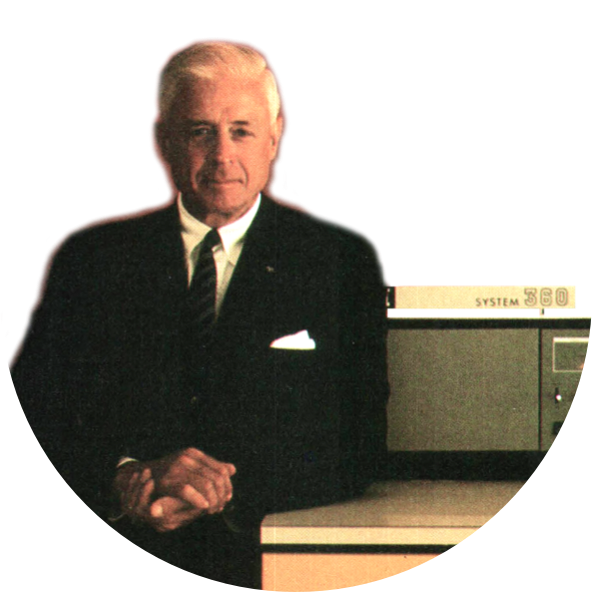 THOMAS WATSON 1943
Chairman of IBM
“I think there is a world
 market for maybe
 five computers.”
[Speaker Notes: And, then there was Thomas Watson.

He obviously had this one wrong.  Over 300 million computers are sold each year.]
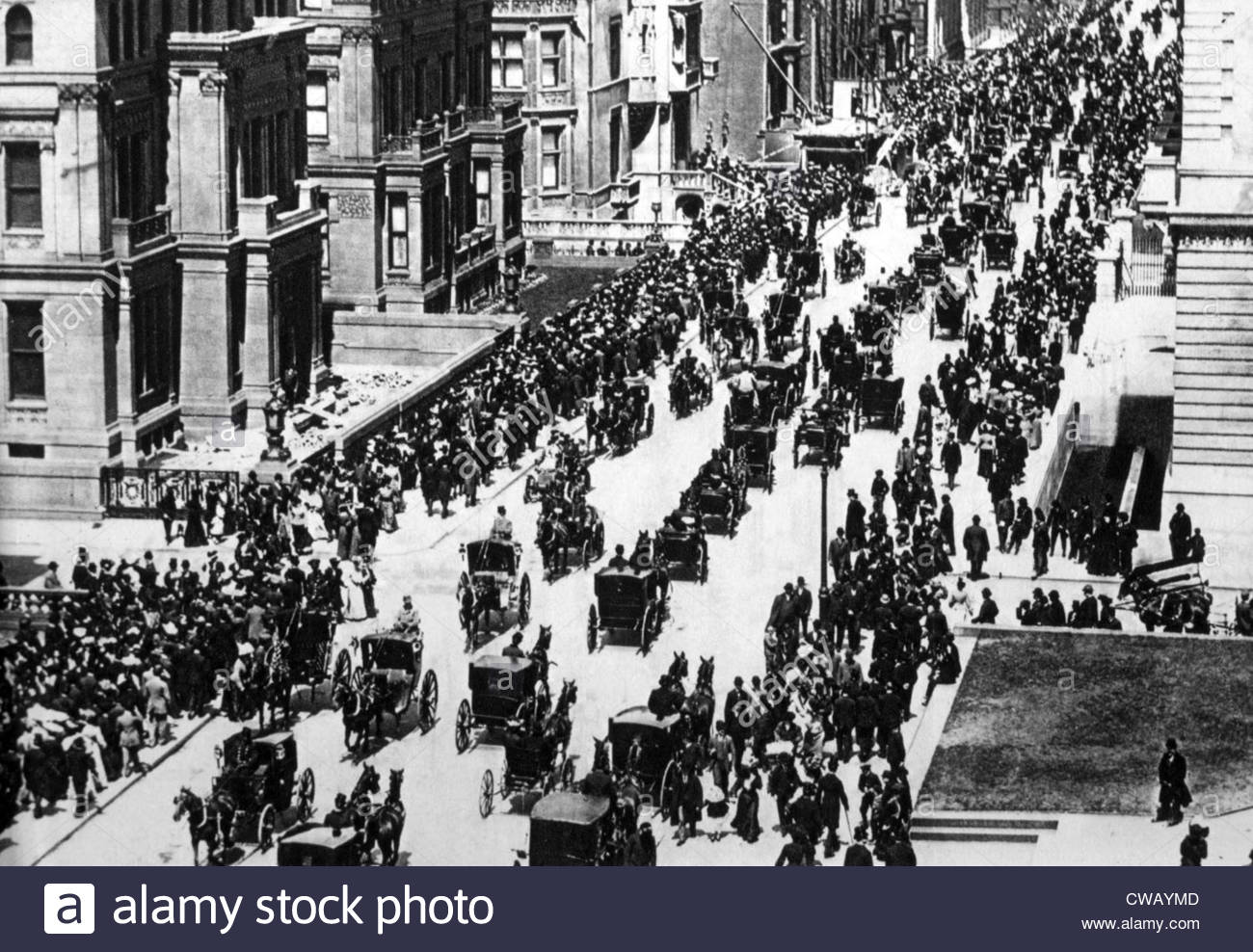 5th Avenue
New York City

1900
WHERE IS THE CAR?
2016 Tony Seba
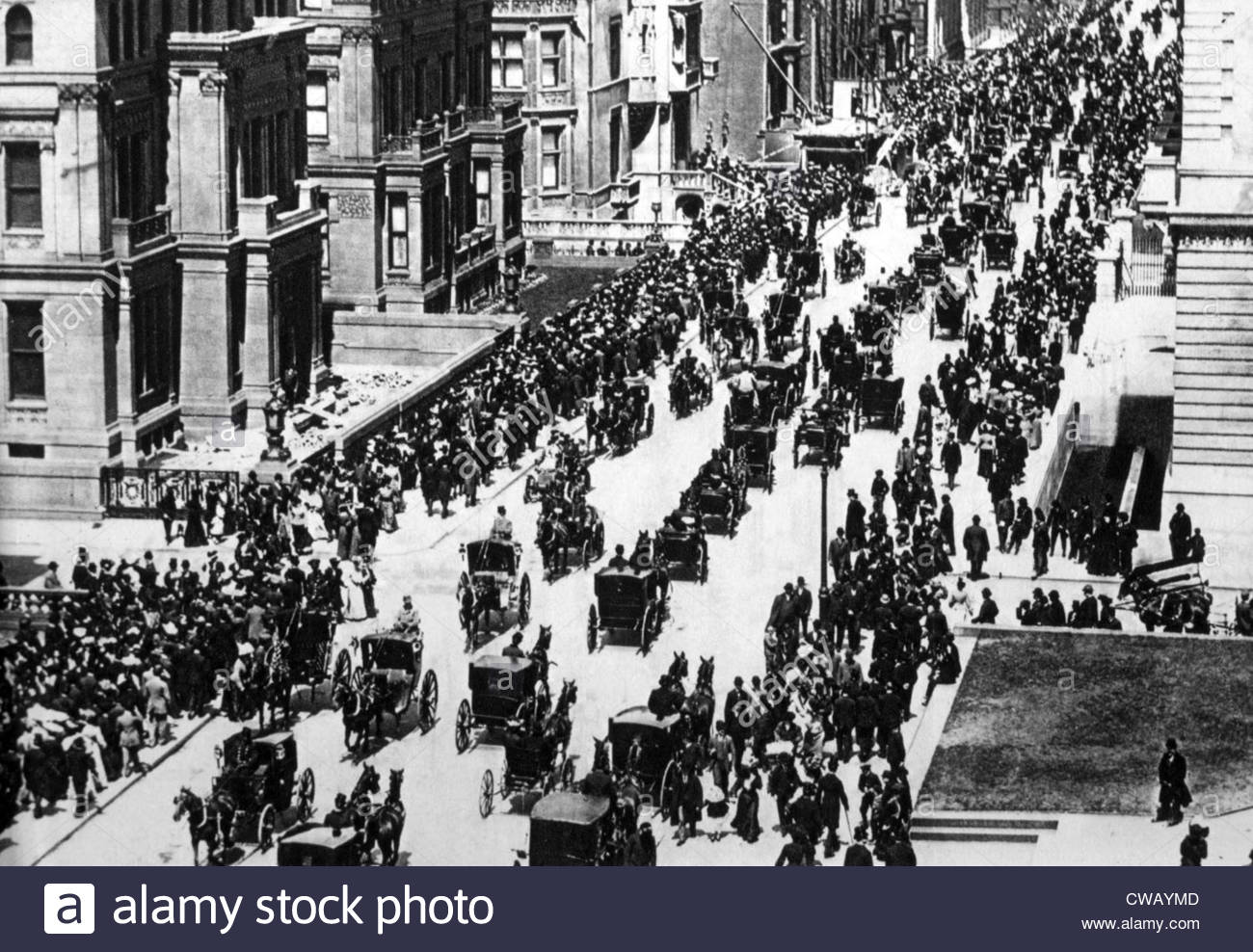 5th Avenue
New York City

1900
WHERE IS THE CAR?
2016 Tony Seba
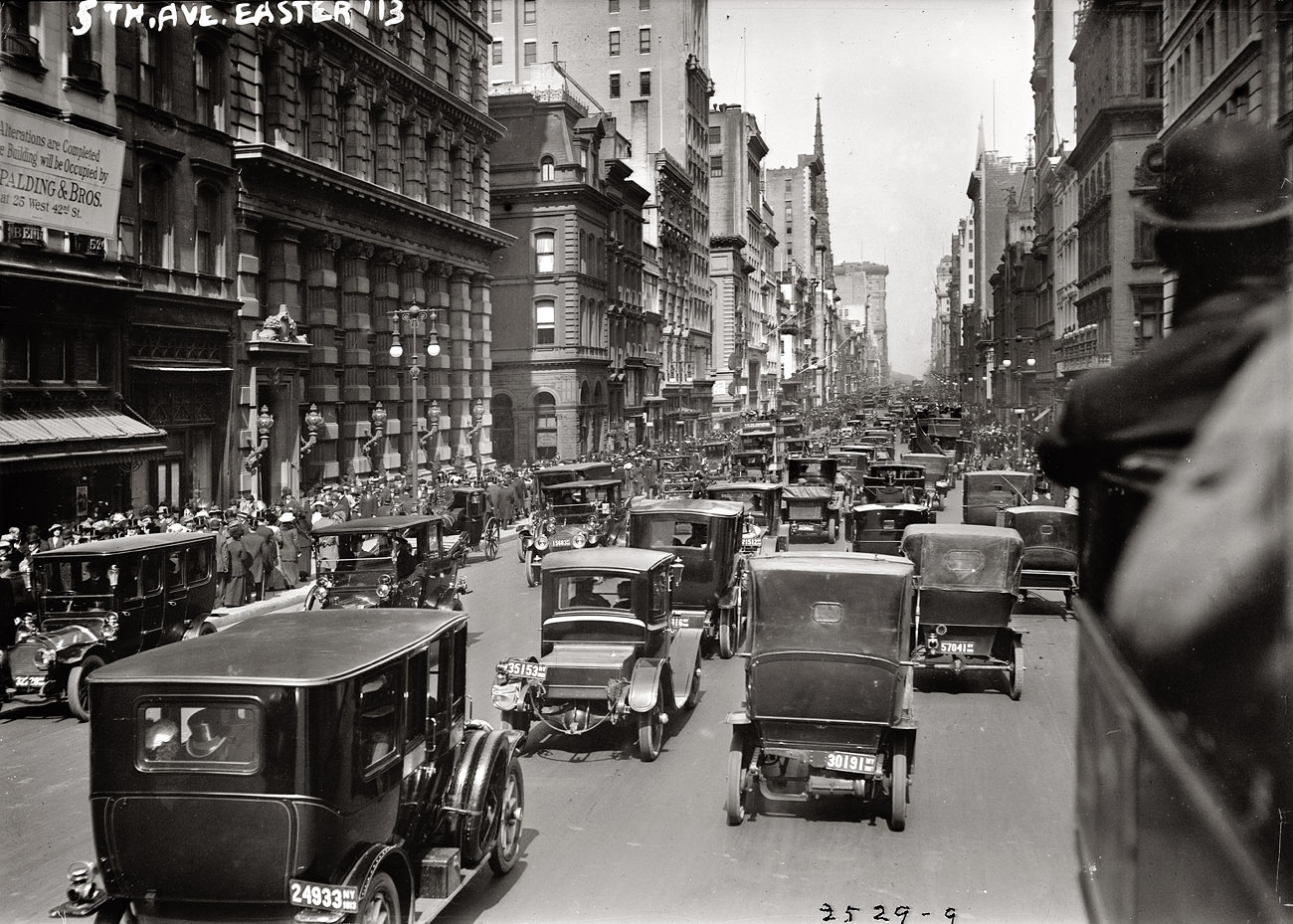 5th Avenue
New York City

1913
WHERE IS THE HORSE?
2016 Tony Seba
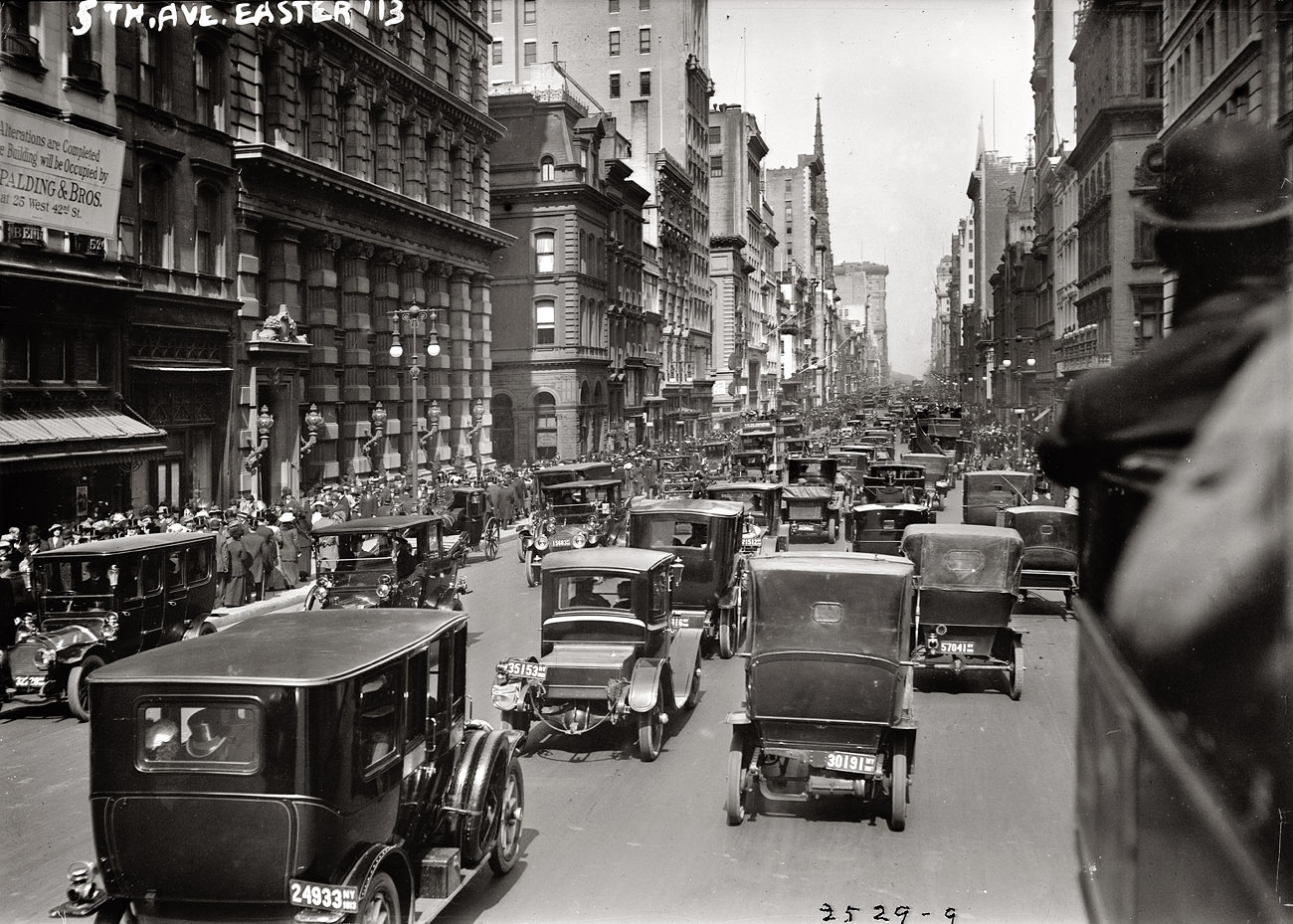 5th Avenue
New York City

1913
WHERE IS THE HORSE?
2016 Tony Seba
ELECTRICITY
RADIO
PC
WORLD WIDE WEB
TECHNOLOGY
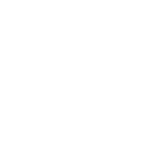 31 years
16 years
7 years
46 years
TELEPHONE
WHAT’S NEXT?
TELEVISION
MOBILE PHONE
Years until technology was used by one-quarter of Americans
35 years
faster adoption
26 years
13 years
1926
1983
1876
1991
1873
1897
1975
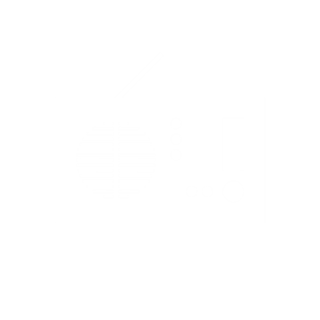 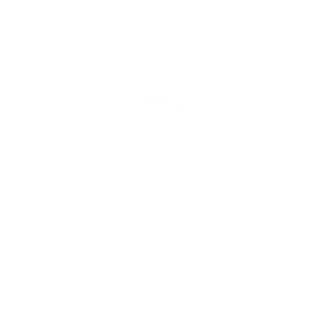 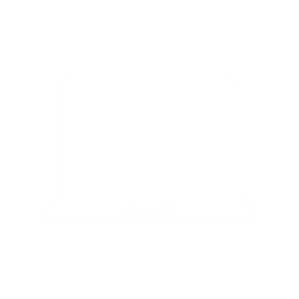 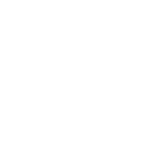 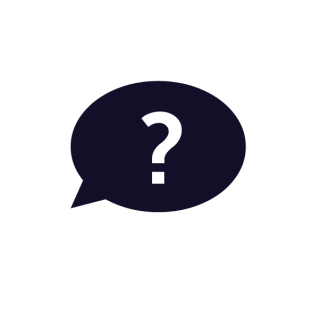 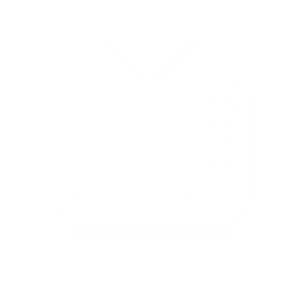 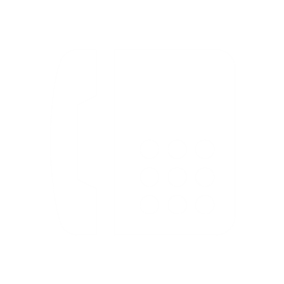 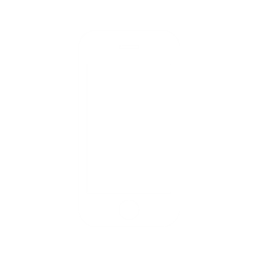 [Speaker Notes: This is another take on the Seba adoption curve 

Take a moment to look at the years to adopt different technologies.
The rate at which Americans can and are adopting technology has accelerated dramatically.  It took us 35 years to adopt a landline telephone but only 13 years to adopt mobile phones.  Sixteen years to adopt personal computers but the world wide web was built out in less than half that time.

So how do transportation agencies decide how and when to invest in new technology?  This volume introduces STREAM – an evaluation methodology DOTs can use to select the right technology investments at the right time.
But this graphic also begs the question: what is next transportation technology will Americans adopt?  Will it be autonomous vehicles? Will it be a connected network of vehicles and infrastructure, where vehicles are in constant contact with each other and the roadway features, creating a potentially “crash less”  driving environment?  Some argue it isn’t a matter of if but rather when.  And will DOTs be ready?

Source The Atlantic]
FUTURE SCENARIO PLANNING
POINT FORECAST
A shift from prediction to preparation
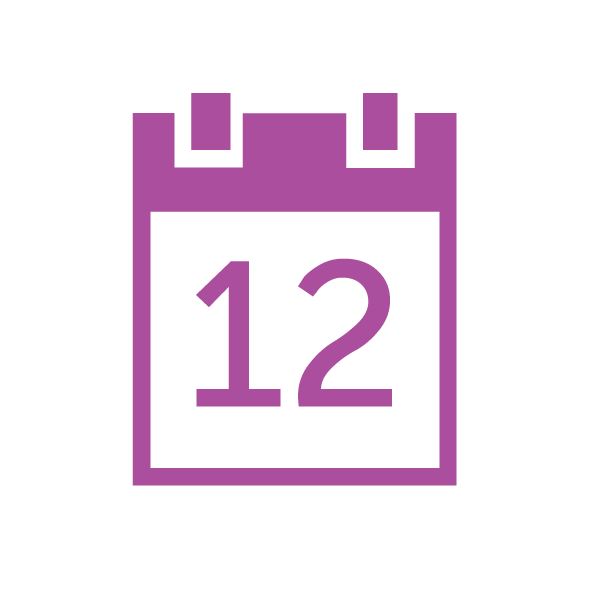 Looking out decades and letting the future drive the planning.
Planning for a short term point in time.
TODAY
PLANNING HORIZON
Future Scenario 1
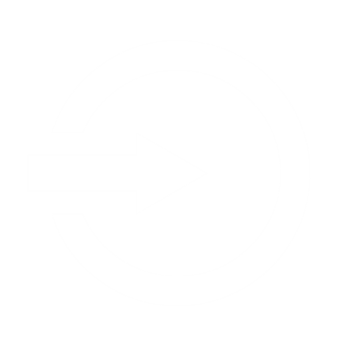 Future Scenario 2
Future Scenario 3
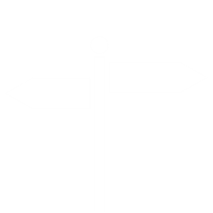 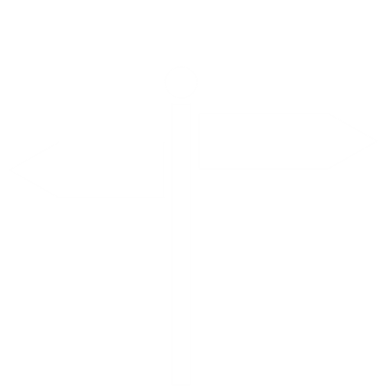 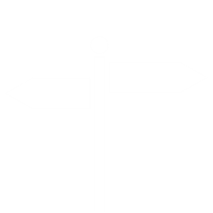 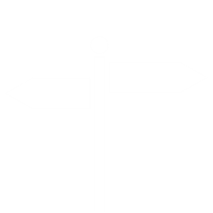 [Speaker Notes: Many DOTs find themselves planning for the very short term. This approach of point forecast may be driven by uncertain budgets or politics, and it is what many of us are asked to do.

The other common form of planning is risk based. For example, we know when a certain asset will reach its limit of safety, and we program to meet that risk.

But what we’re going to talk about is long term planning where we identify multiple future scenarios and work backwards to identify the work that needs to happen today.  So, we begin with the end in mind and let that drive our planning.   

In other words, a scenario is a set of assumptions about how drivers of change interact.

Scenario planning is about thinking about implications of deficient profiles.
Scenarios are planning aids used to develop long-range plans by considering potentially different futures; they are not predictions.”]
General Approach: Scenario Planning
Identify Focal Issue

 	    Analysis of Key Trends and Critical Factors

	    Identify Driving Forces / Critical Uncertainties

	    Rank Driving Forces / Select Scenario Logic
		Importance vs. Uncertainty
		Predetermined vs. Uncertain

	    Flesh Out Scenarios
	
	    Apply the Scenarios and Uncover Implications

	    Identify Leading Indicators and Signposts


*from Strategic Issues Facing Transportation, Volumes 1 & 6
[Speaker Notes: P6, p 11-12 Freight
P 30 Demographics]
GLOBAL CHAOS
TECH TRIUMPH
MOMENTUM
GENTLE FOOTPRINT
Foresight Enhanced
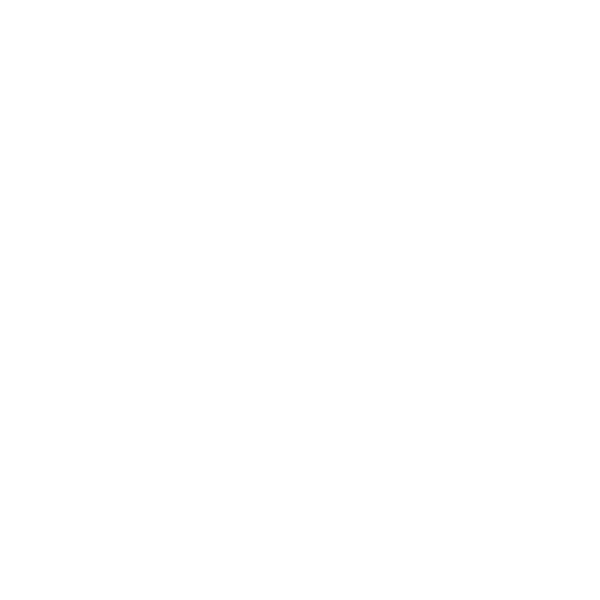 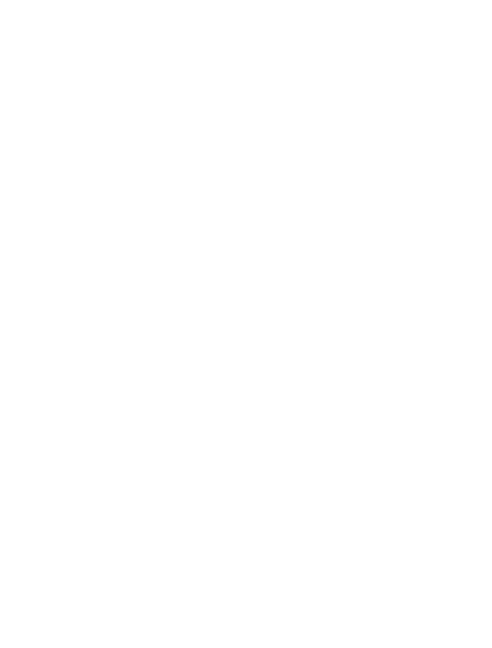 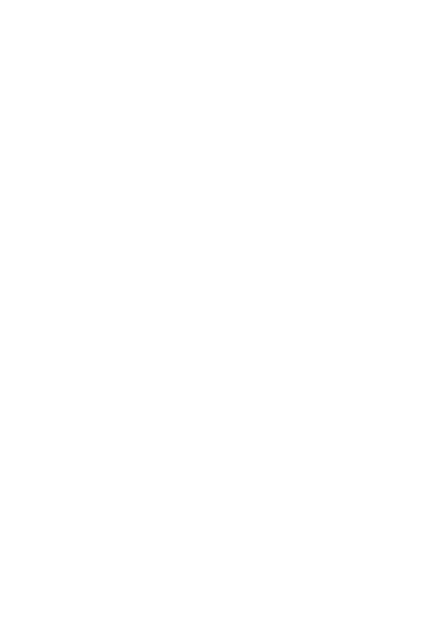 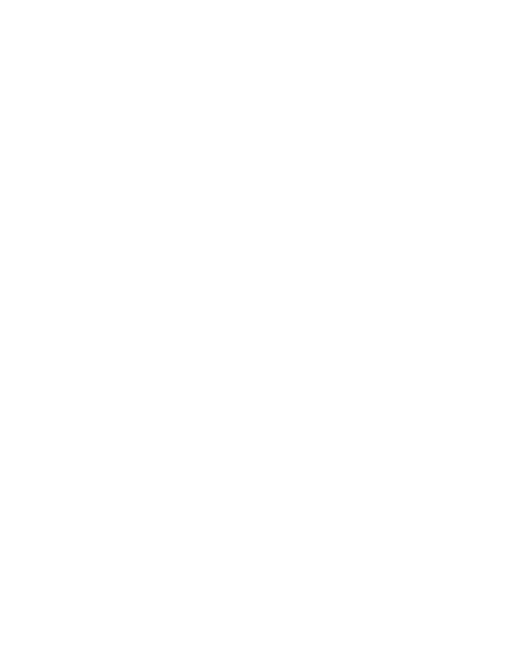 Analysis of Driving Forces
Economy
Technology
Politics
Society
Environment
Foresight Series
Strategic Issues Facing Transportation, Volume 1: Scenario Planning for Freight Transportation Infrastructure Investment
Global Marketplace

One World Order

Millions of Markets

Naftástique!
Global Marketplace
One World Order
Global Trade
Naftástique!
Millions of Markets
Resource Availability
[Speaker Notes: Global Marketplace (high global trade and high resource availability) is a highly competitive
and volatile world. Open, vigorous trade between virtually all nations has led to market-based
approaches to most contemporary challenges.

One World Order (high global trade and low or restricted resource availability) is a highly
regulated and managed world. Facing global scarcity of key resources, nations establish international rules to ensure their fair and sustainable use. Global trade thrives, but the very visible
hand of regulation, at times an iron fist in a velvet glove, shapes its course.

Millions of Markets (low global trade and high resource availability) is a world where advanced
technological breakthroughs have enabled the United States (and other countries) to become
highly self-reliant in terms of energy, agriculture, manufacturing, and other needs. There is increased migration toward smaller urban areas that are supported by nearby regional innovation hubs that can manufacture highly customized goods.

Naftástique! (low global trade and low resource availability) is a world where trade has moved
away from a single global market toward a number of emerging regional trading blocs. China,
Europe, and South America form their own clusters. The United States leads an effort to make
North America a self-sufficient economic community.]
Foresight Series
Strategic Issues Facing Transportation, Volume 1: Scenario Planning for Freight Transportation Infrastructure Investment
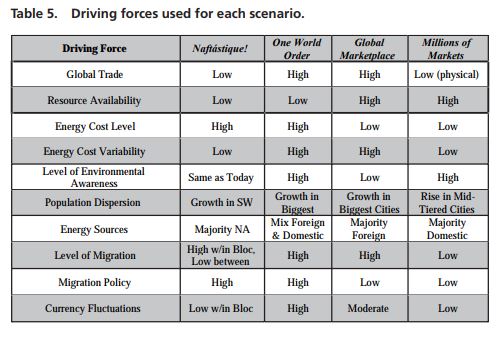 [Speaker Notes: Global Marketplace (high global trade and high resource availability) is a highly competitive
and volatile world. Open, vigorous trade between virtually all nations has led to market-based
approaches to most contemporary challenges.

One World Order (high global trade and low or restricted resource availability) is a highly
regulated and managed world. Facing global scarcity of key resources, nations establish international rules to ensure their fair and sustainable use. Global trade thrives, but the very visible
hand of regulation, at times an iron fist in a velvet glove, shapes its course.

Millions of Markets (low global trade and high resource availability) is a world where advanced
technological breakthroughs have enabled the United States (and other countries) to become
highly self-reliant in terms of energy, agriculture, manufacturing, and other needs. There is increased migration toward smaller urban areas that are supported by nearby regional innovation hubs that can manufacture highly customized goods.

Naftástique! (low global trade and low resource availability) is a world where trade has moved
away from a single global market toward a number of emerging regional trading blocs. China,
Europe, and South America form their own clusters. The United States leads an effort to make
North America a self-sufficient economic community.]
What makes a good scenario?
Plausible

Internally Consistent

Challenging 

Differentiated

Memorable
[Speaker Notes: P4, P7 Freight]
Signposts and Indicators :
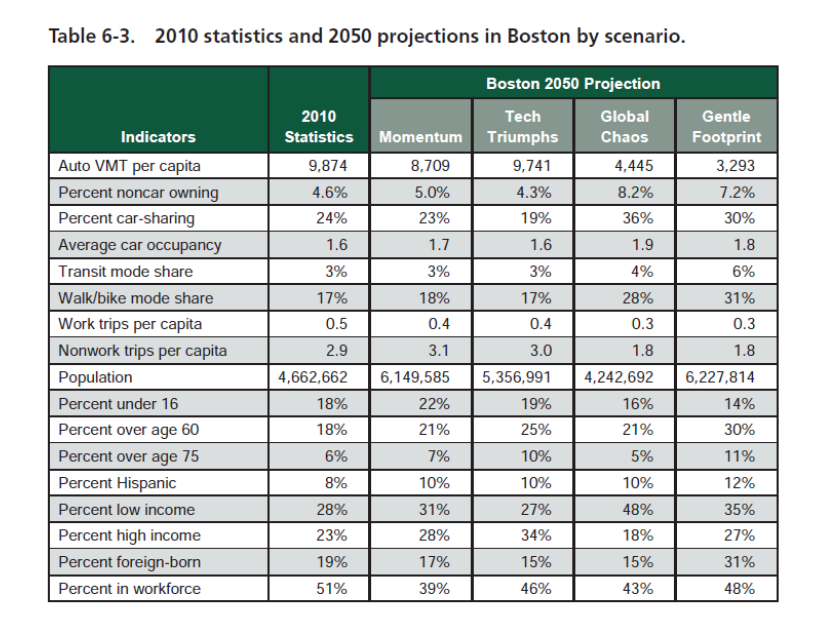 2010 statistics and 2050 projections in Boston metro by scenario
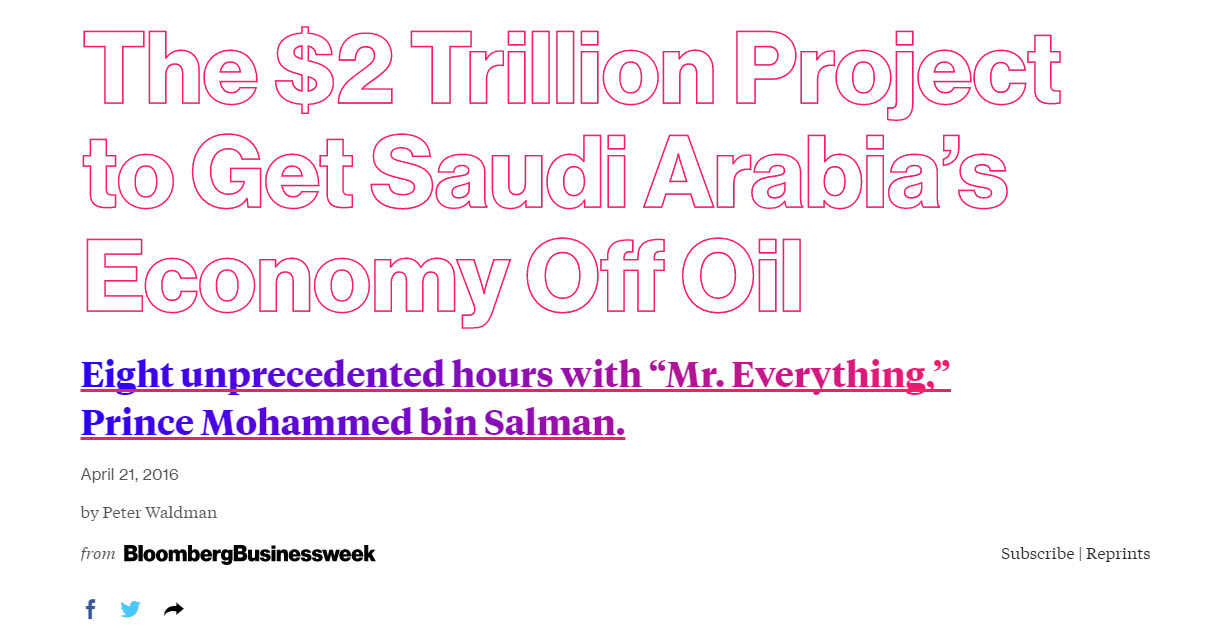 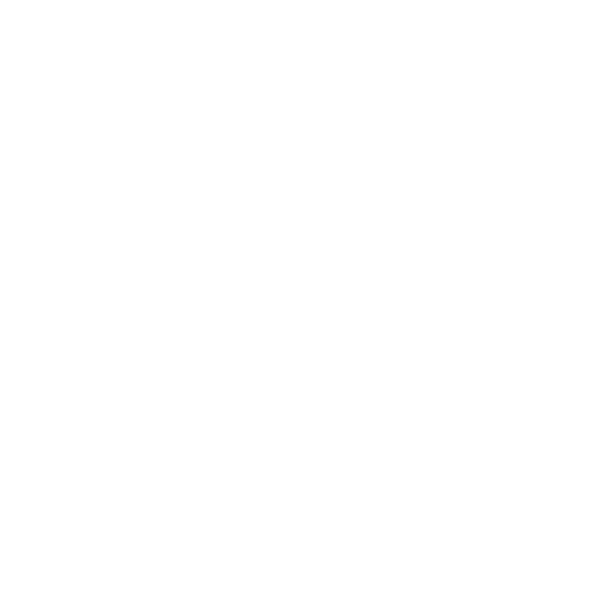 [Speaker Notes: Global Marketplace (high global trade and high resource availability) is a highly competitive
and volatile world. Open, vigorous trade between virtually all nations has led to market-based
approaches to most contemporary challenges.

One World Order (high global trade and low or restricted resource availability) is a highly
regulated and managed world. Facing global scarcity of key resources, nations establish international rules to ensure their fair and sustainable use. Global trade thrives, but the very visible
hand of regulation, at times an iron fist in a velvet glove, shapes its course.

Millions of Markets (low global trade and high resource availability) is a world where advanced
technological breakthroughs have enabled the United States (and other countries) to become
highly self-reliant in terms of energy, agriculture, manufacturing, and other needs. There is increased migration toward smaller urban areas that are supported by nearby regional innovation hubs that can manufacture highly customized goods.

Naftástique! (low global trade and low resource availability) is a world where trade has moved
away from a single global market toward a number of emerging regional trading blocs. China,
Europe, and South America form their own clusters. The United States leads an effort to make
North America a self-sufficient economic community.]
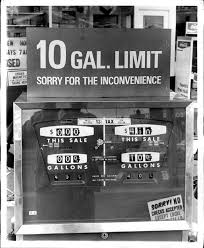 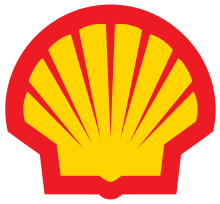 Royal Dutch/Shell
1973 – 	
Not proactive, but emotionally prepared 
Grew from smallest of major seven oil companies to the most profitable
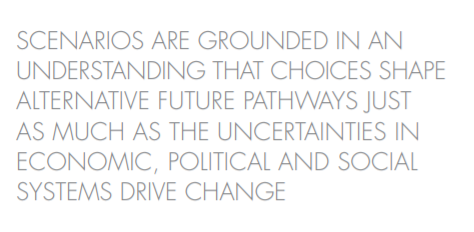 [Speaker Notes: https://www.shell.com/energy-and-innovation/the-energy-future/scenarios/new-lenses-on-the-future/earlier-scenarios/_jcr_content/par/expandablelist/expandablesection_842430368.stream/1447230877395/5ab112e96191fa79e1d30c31dc6e5cd2ce19ed518a4c1445ab32aa4c4b5c7ec5/shell-scenarios-explorersguide.pdf]
IT’S YOUR TURN
1
2
3
What are the facts and trends that you consider most important for the Commission to be aware of and consider? 
In thinking about the breadth of Massachusetts, what are the important issues or considerations for our cities, suburbs, and rural communities?
It’s 2040.  Choose one (or more if you want). 
Describe how you (or your children?) get to work?  
How do you receive a package from California?  
A recent interesting travel experience.